Путешествие по достопримечательностям г.Сызрань
Подготовительная группа
воспитатель Кузяева Г.К.
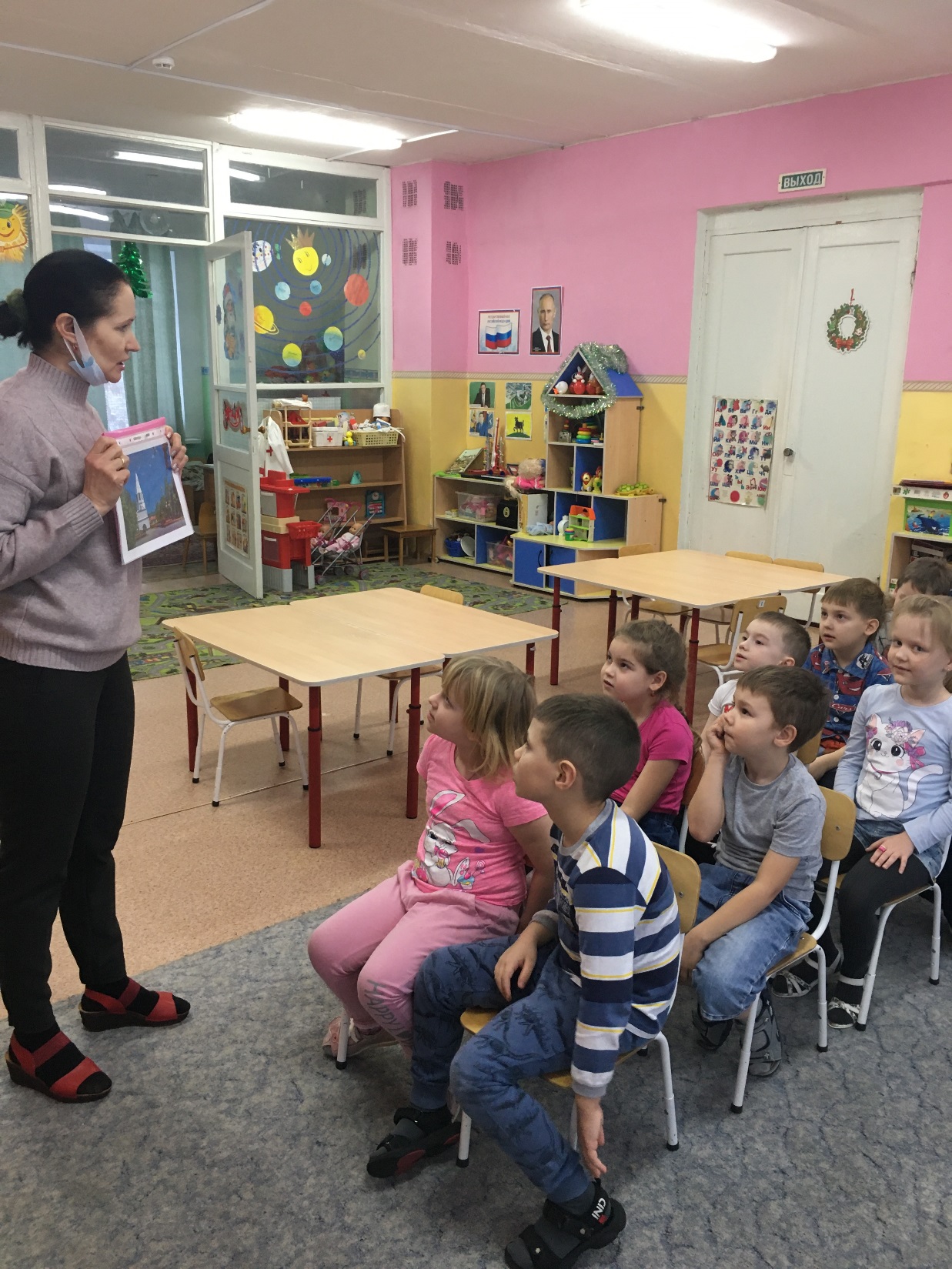 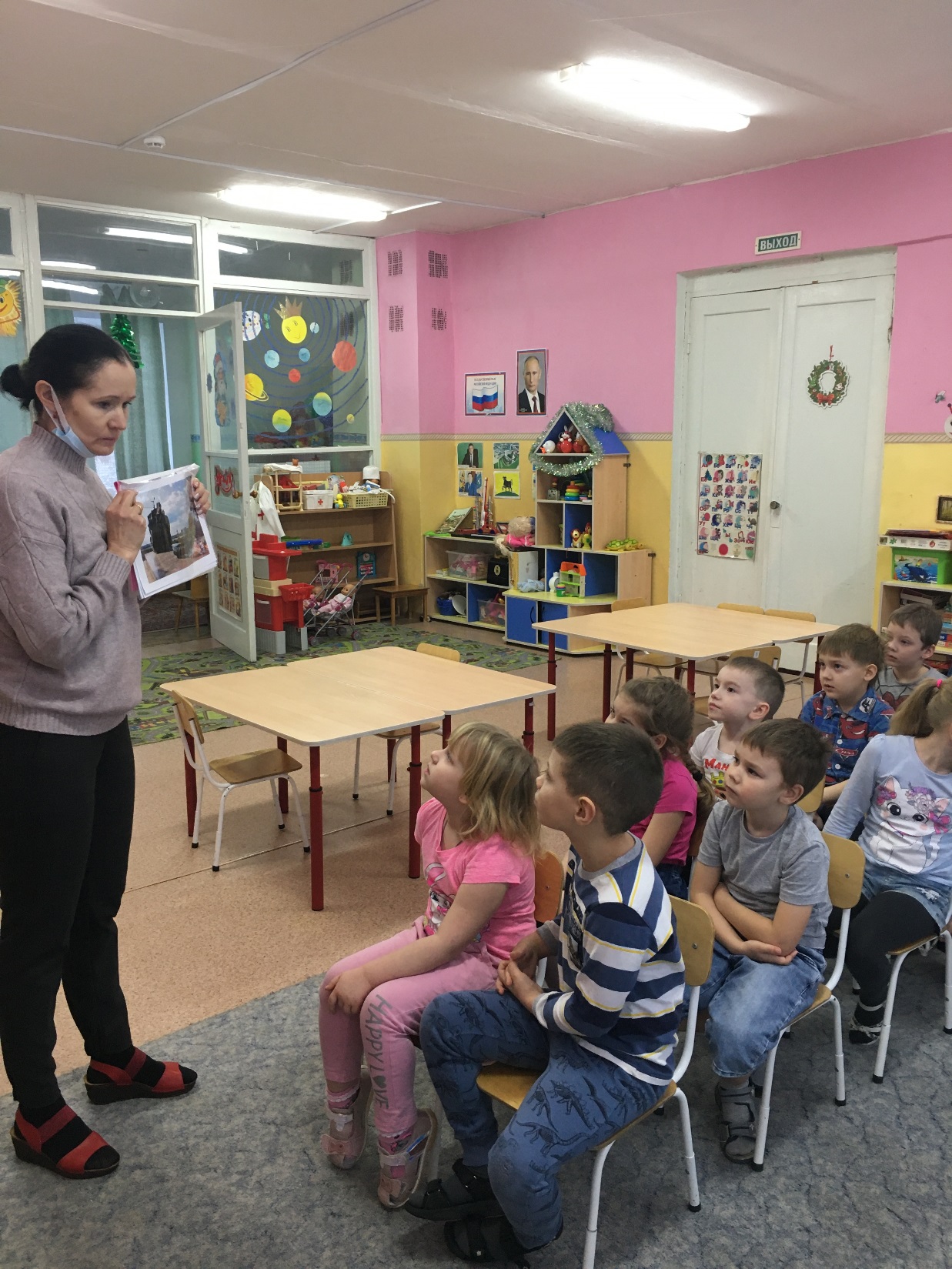 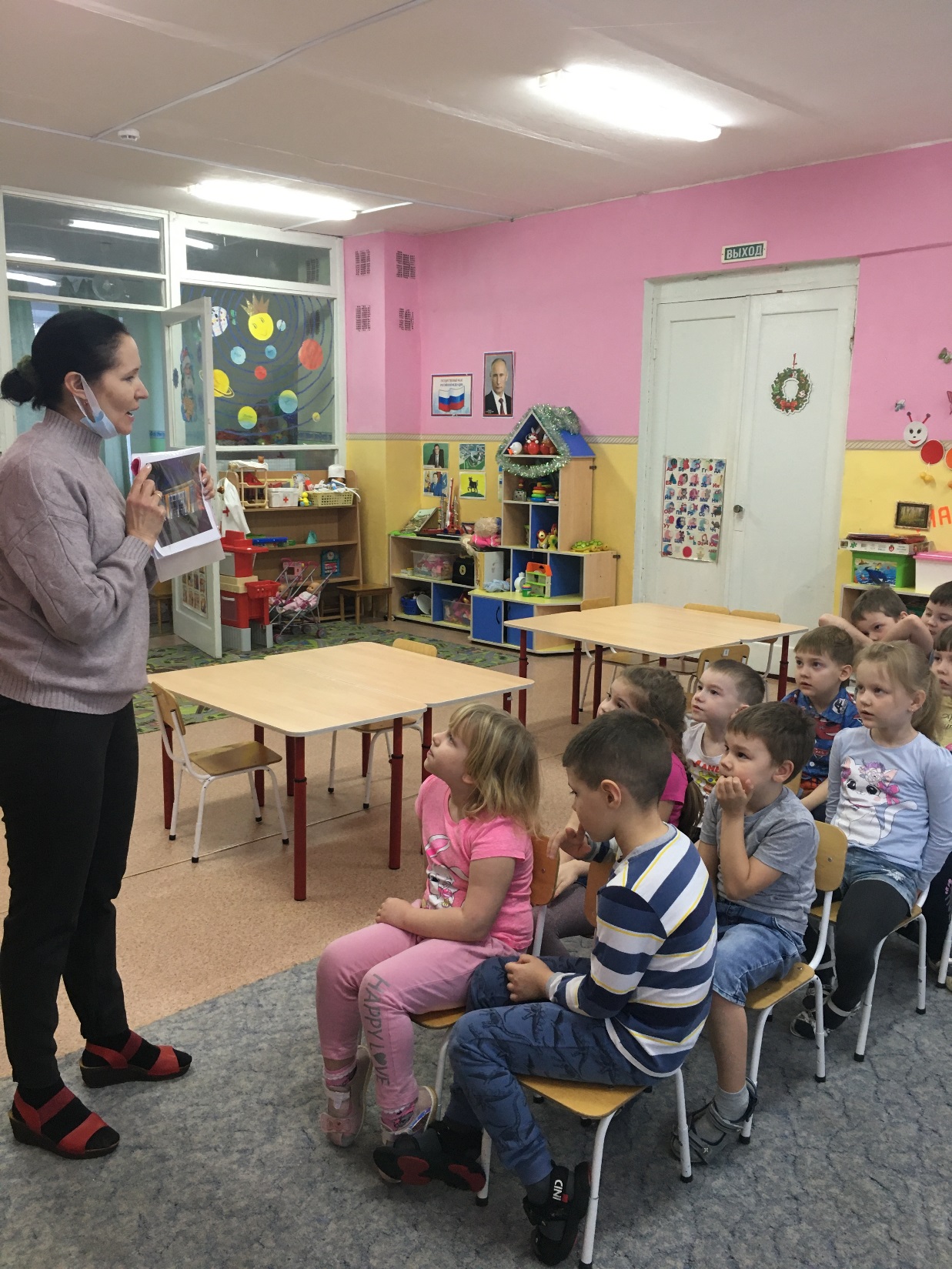 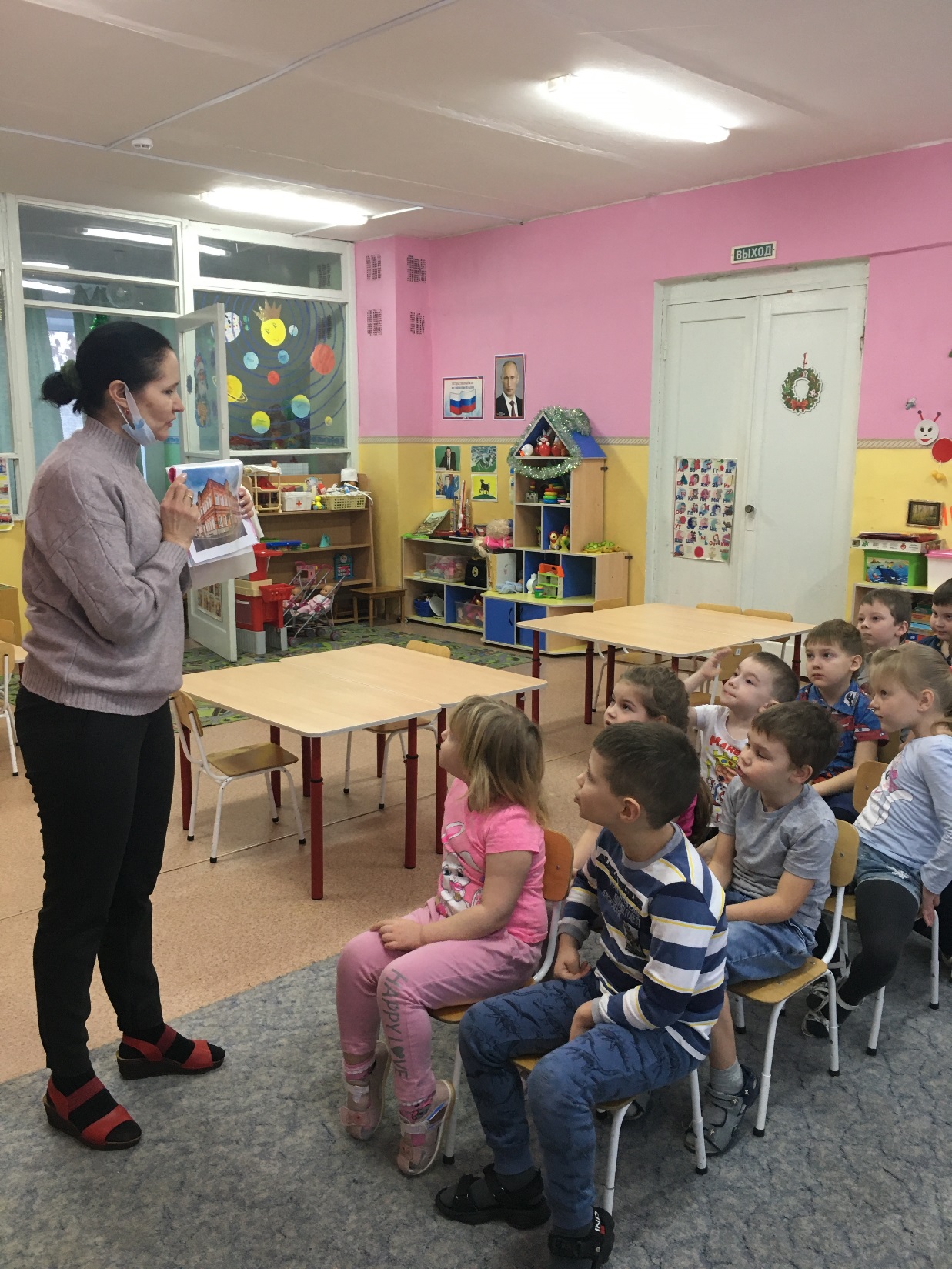 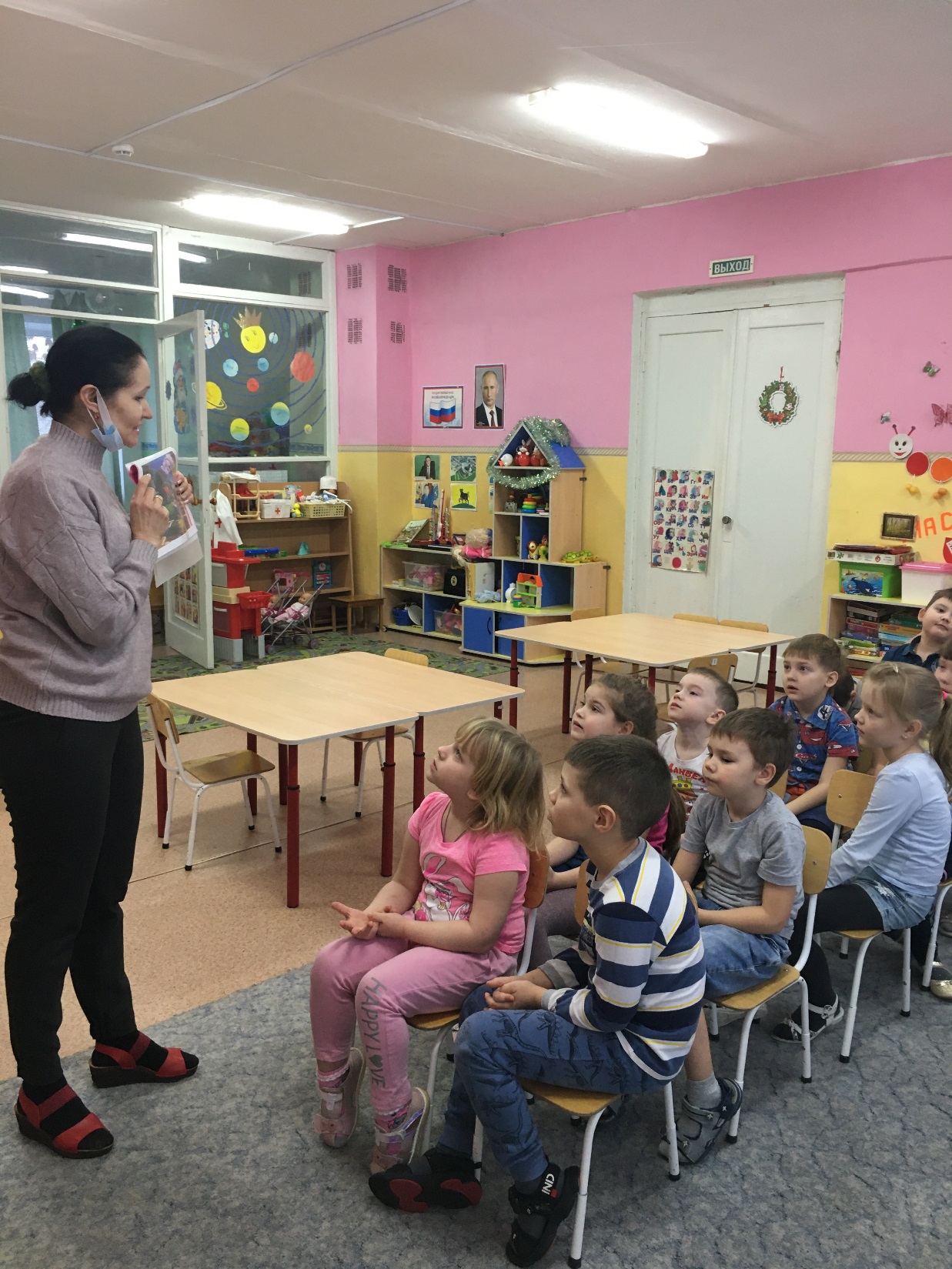 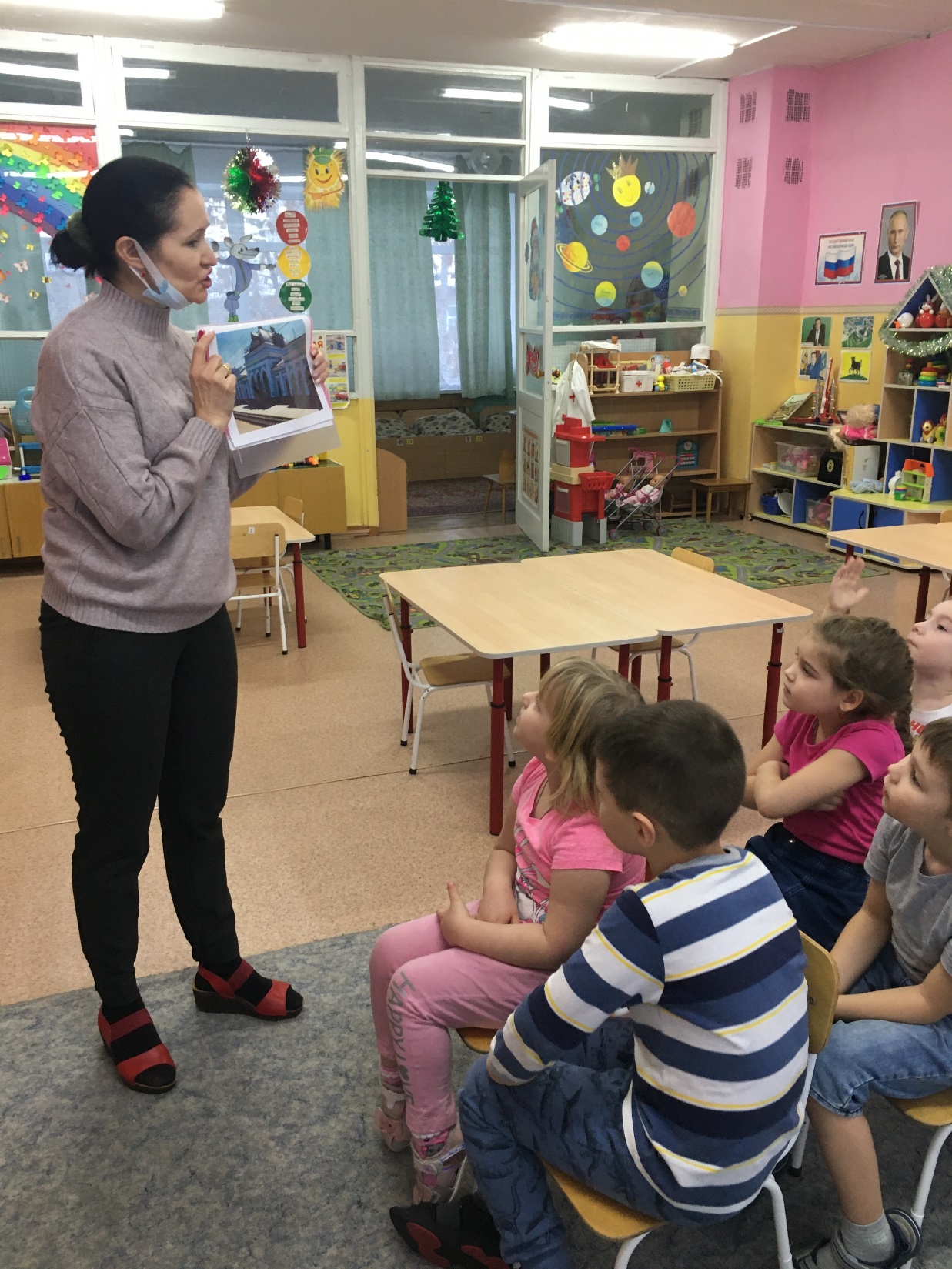 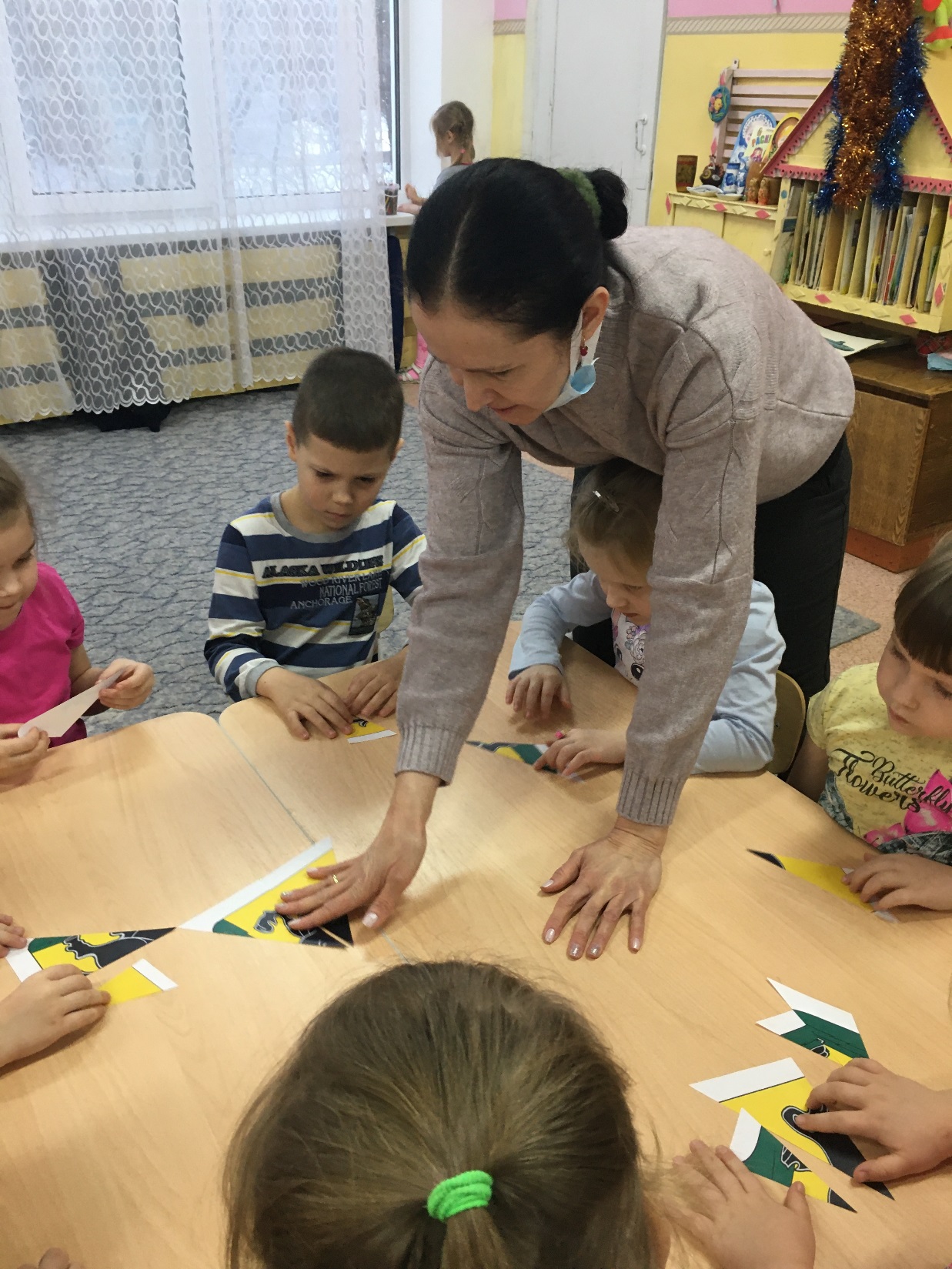 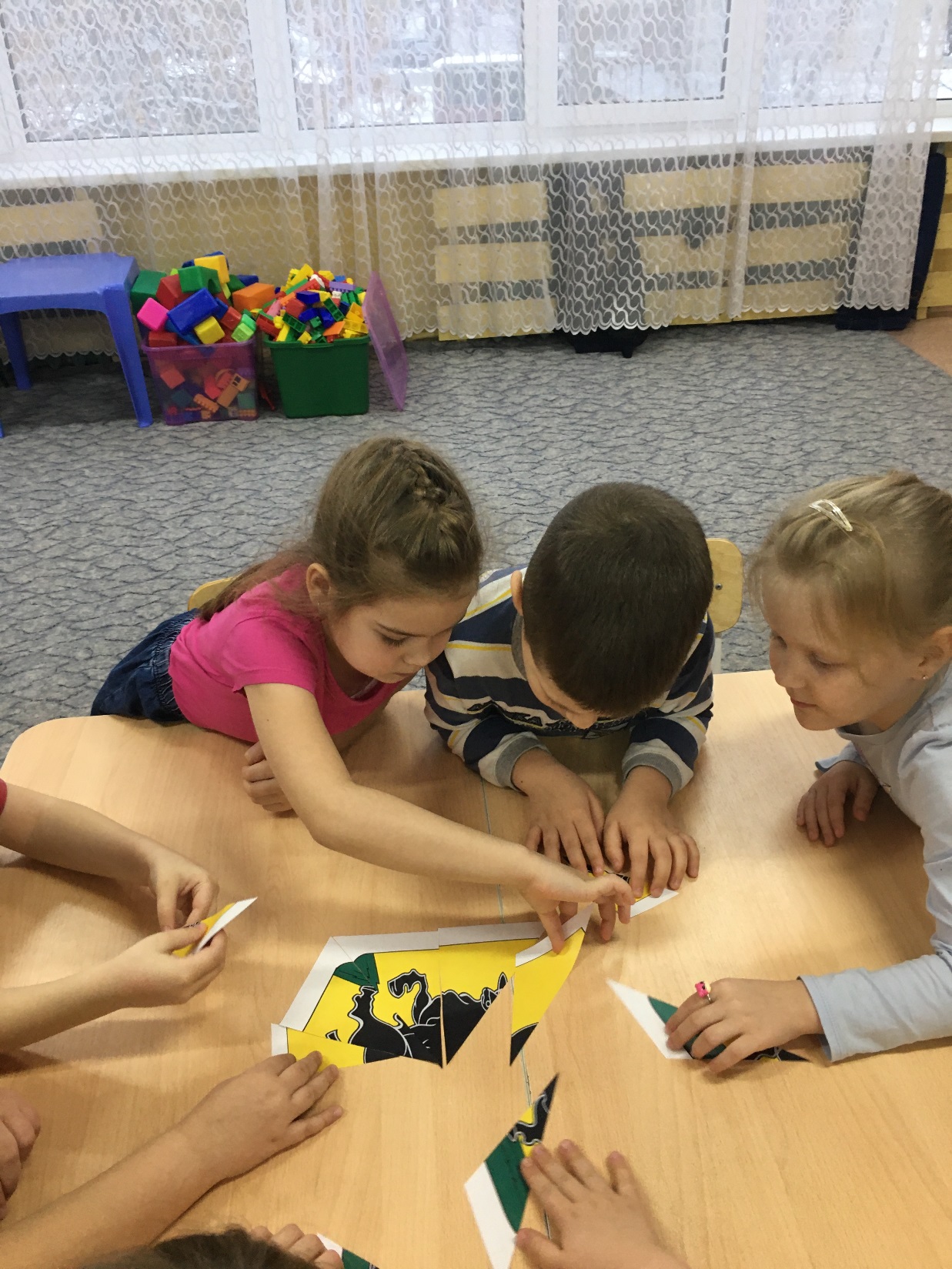 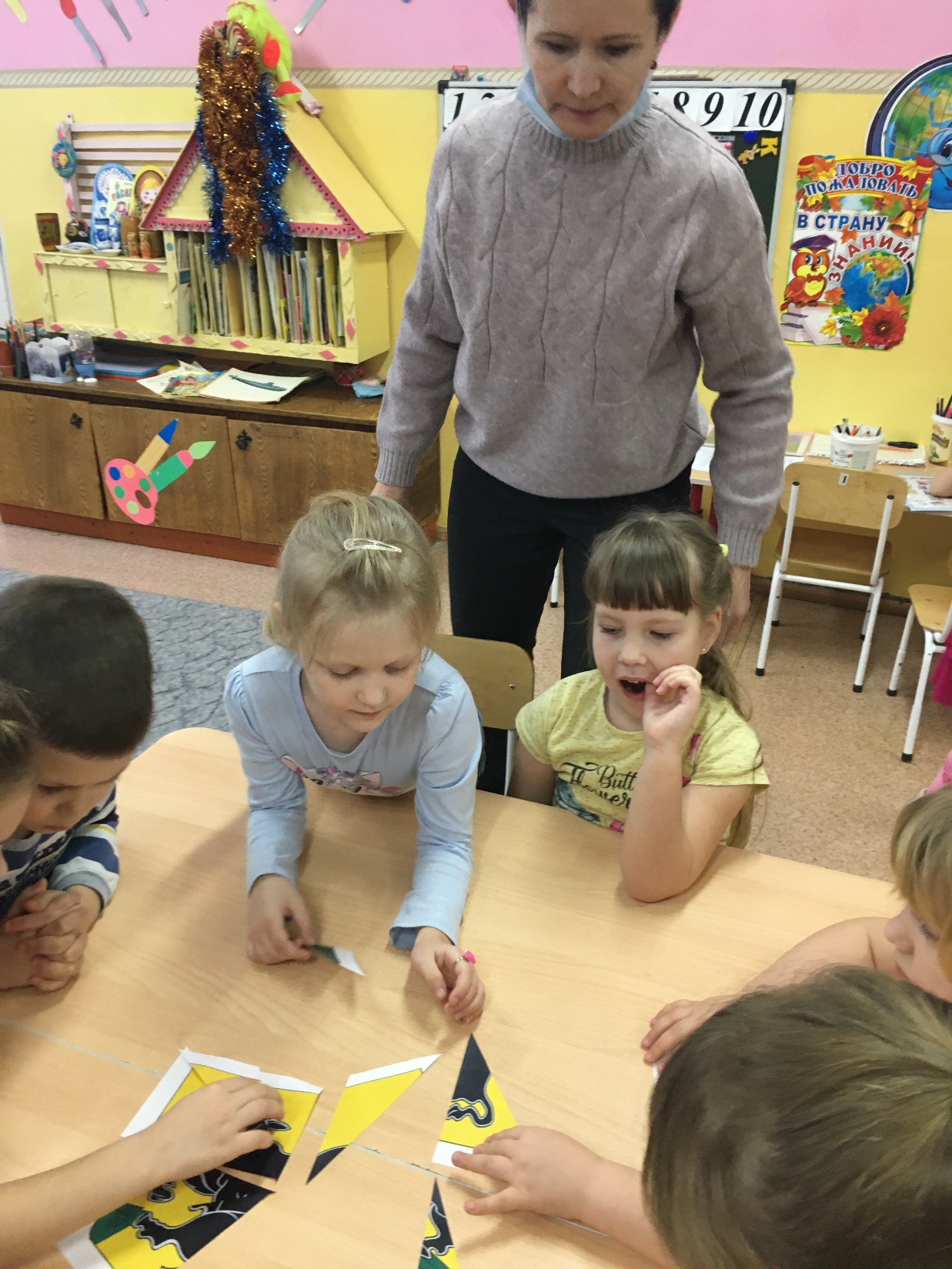 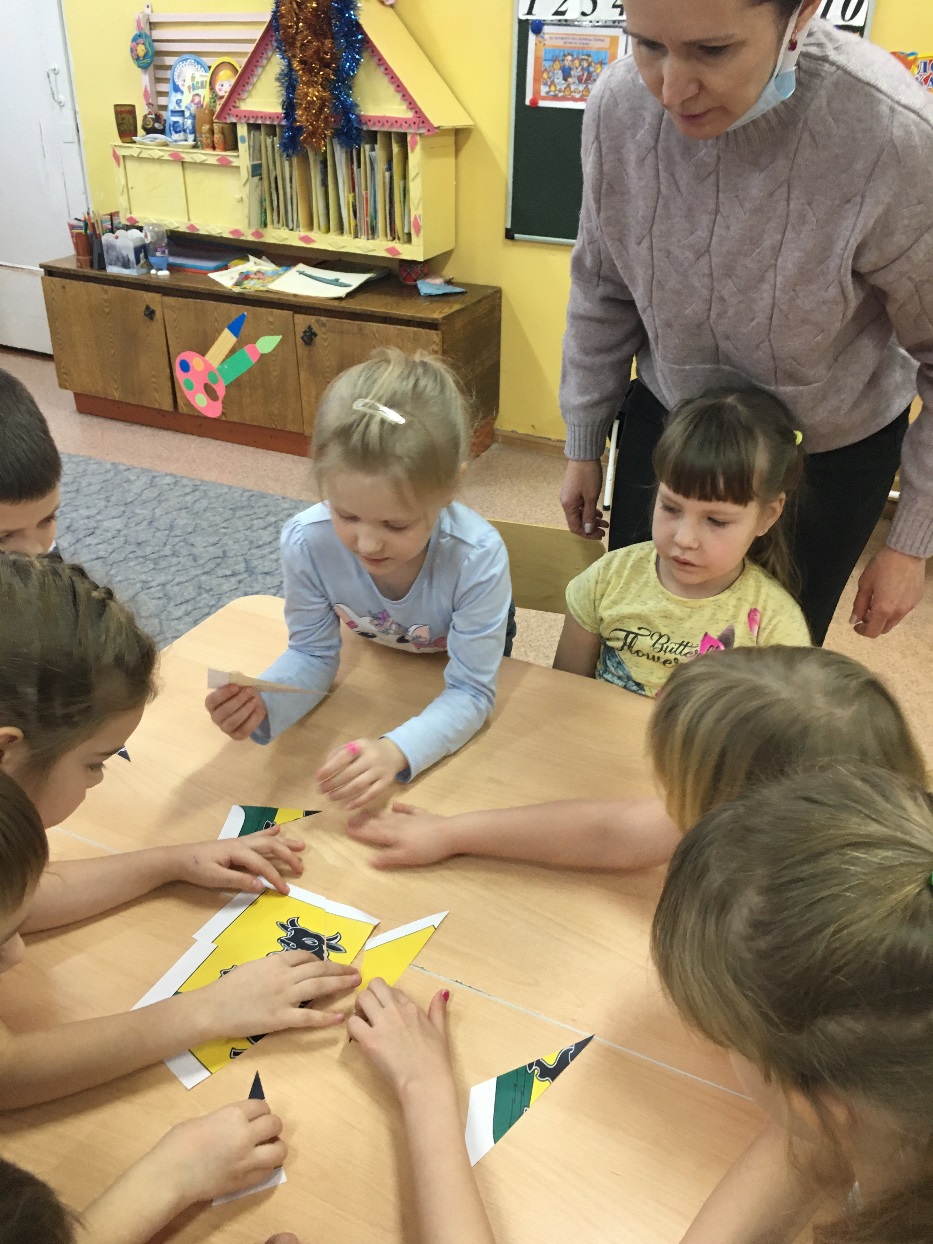 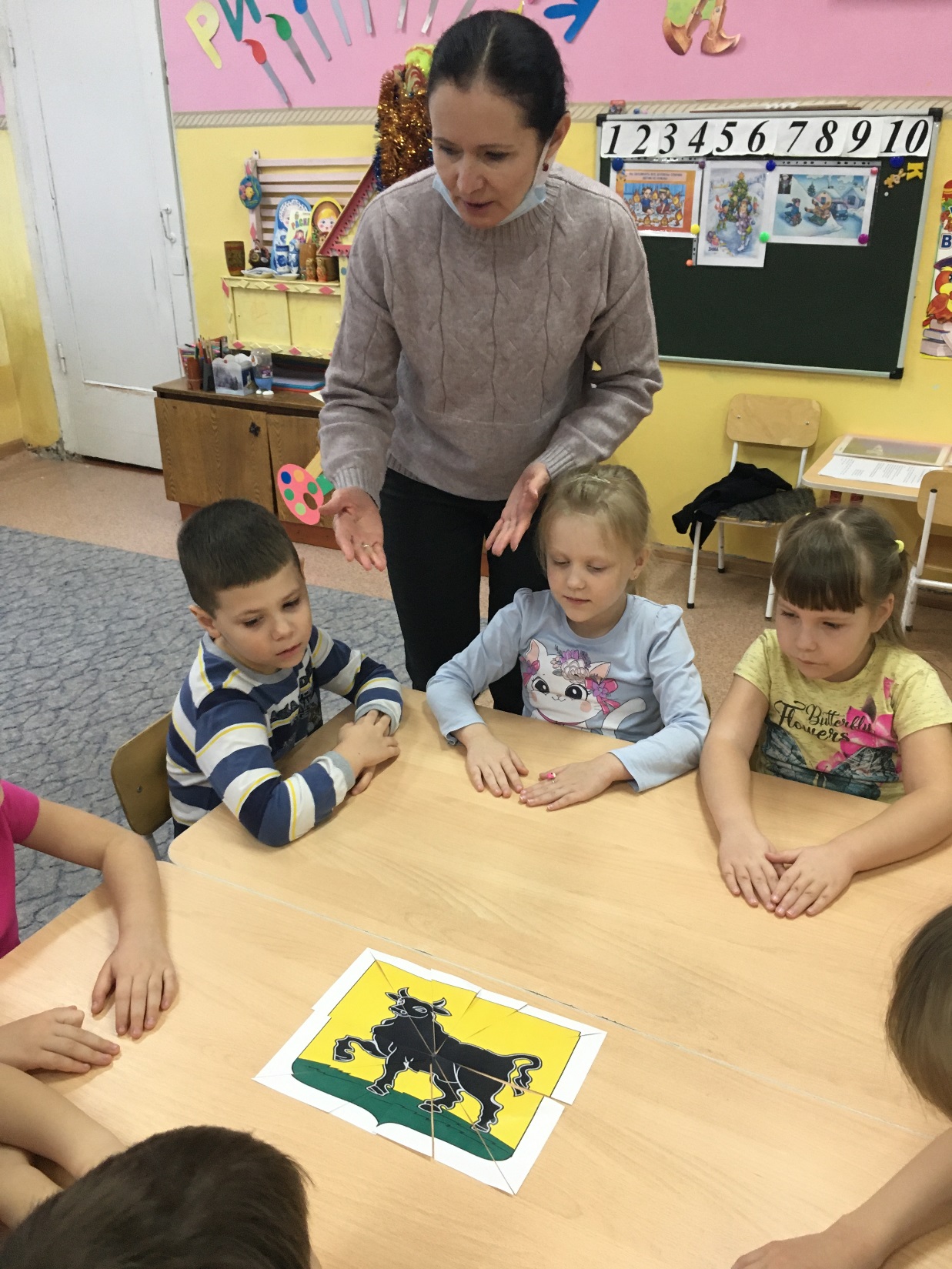 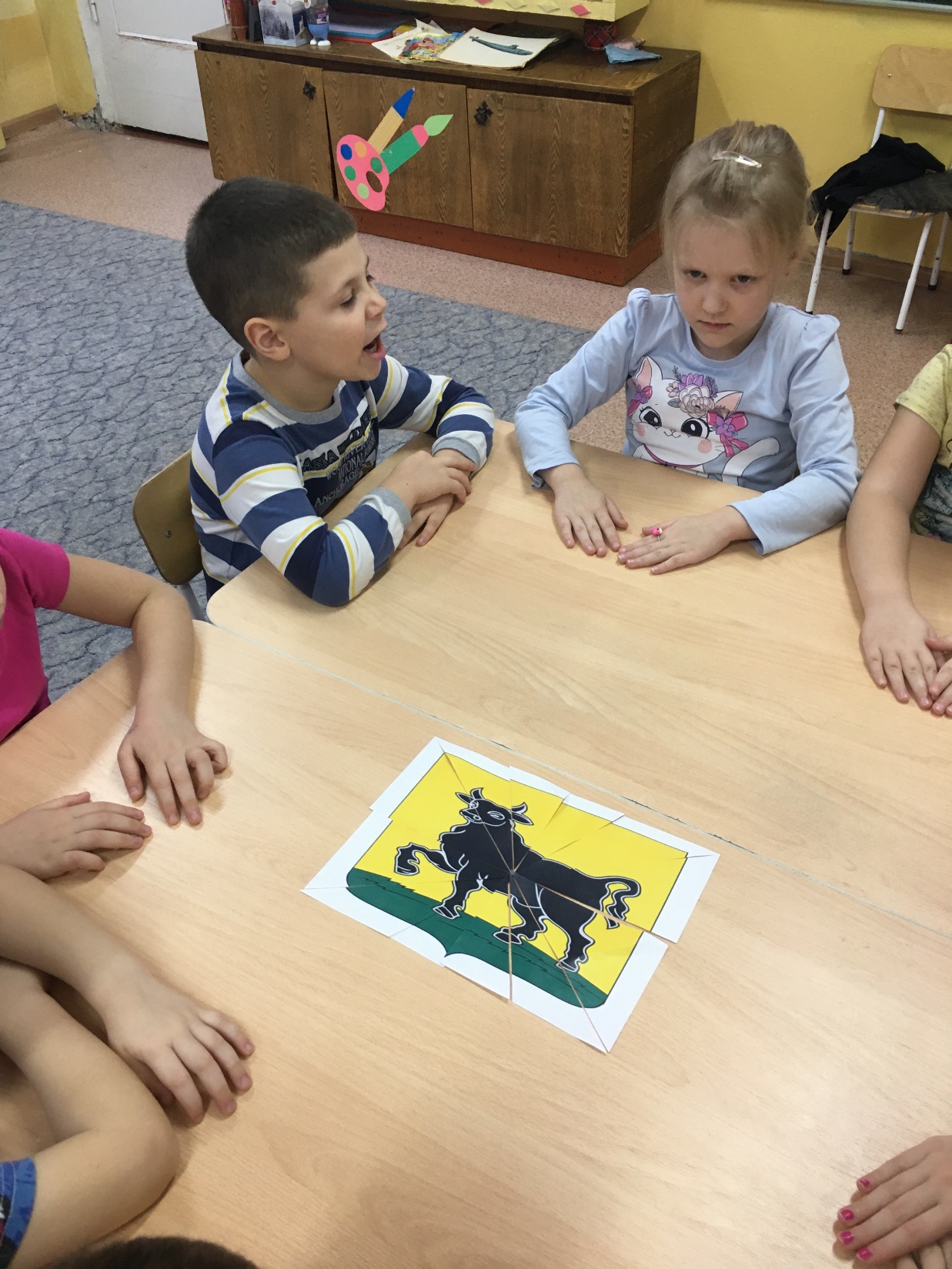